Физическая  культура. Интегрированные уроки.
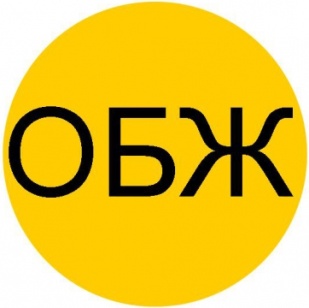 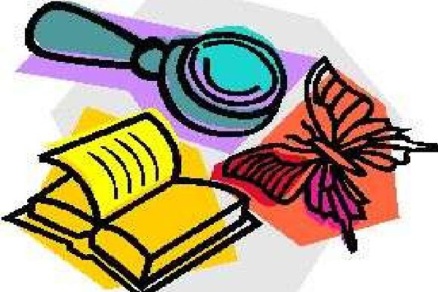 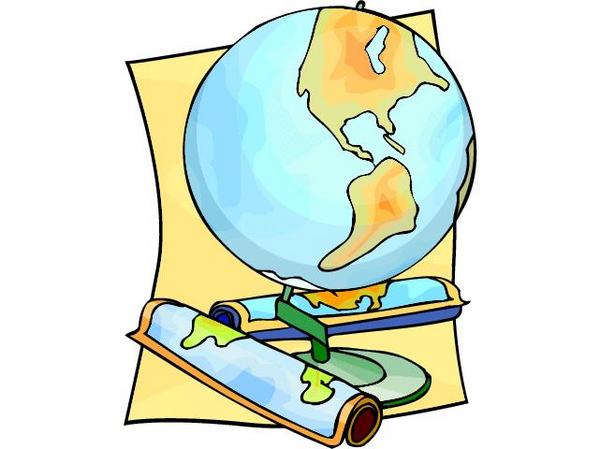 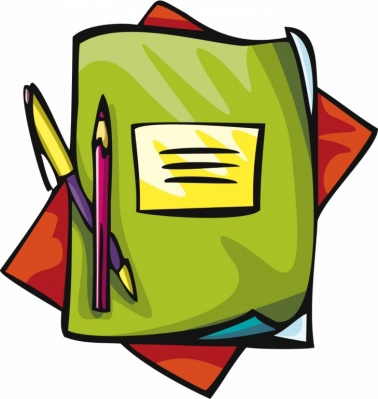 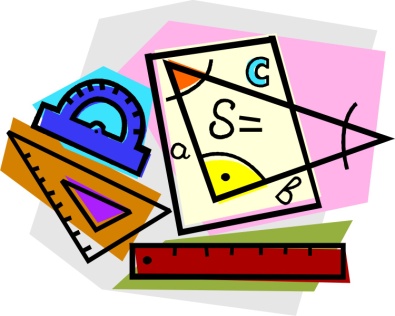 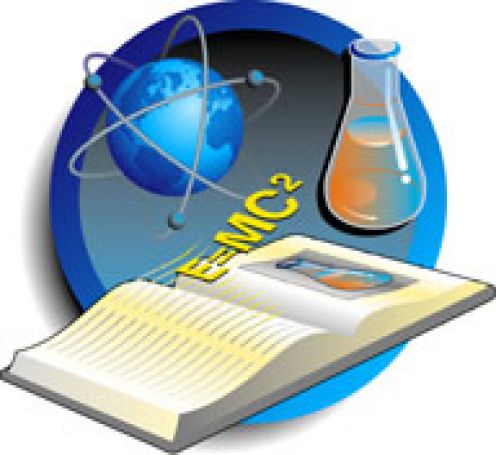 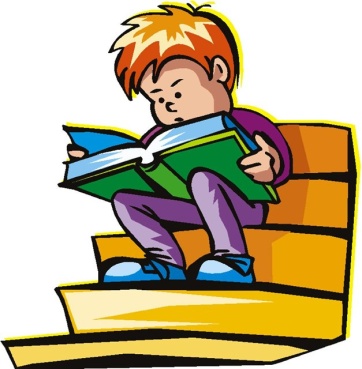 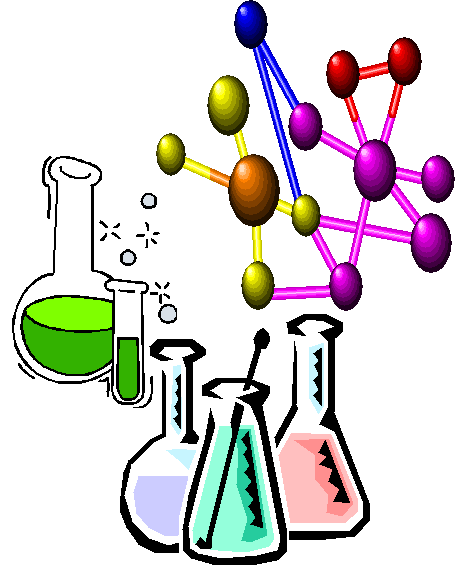 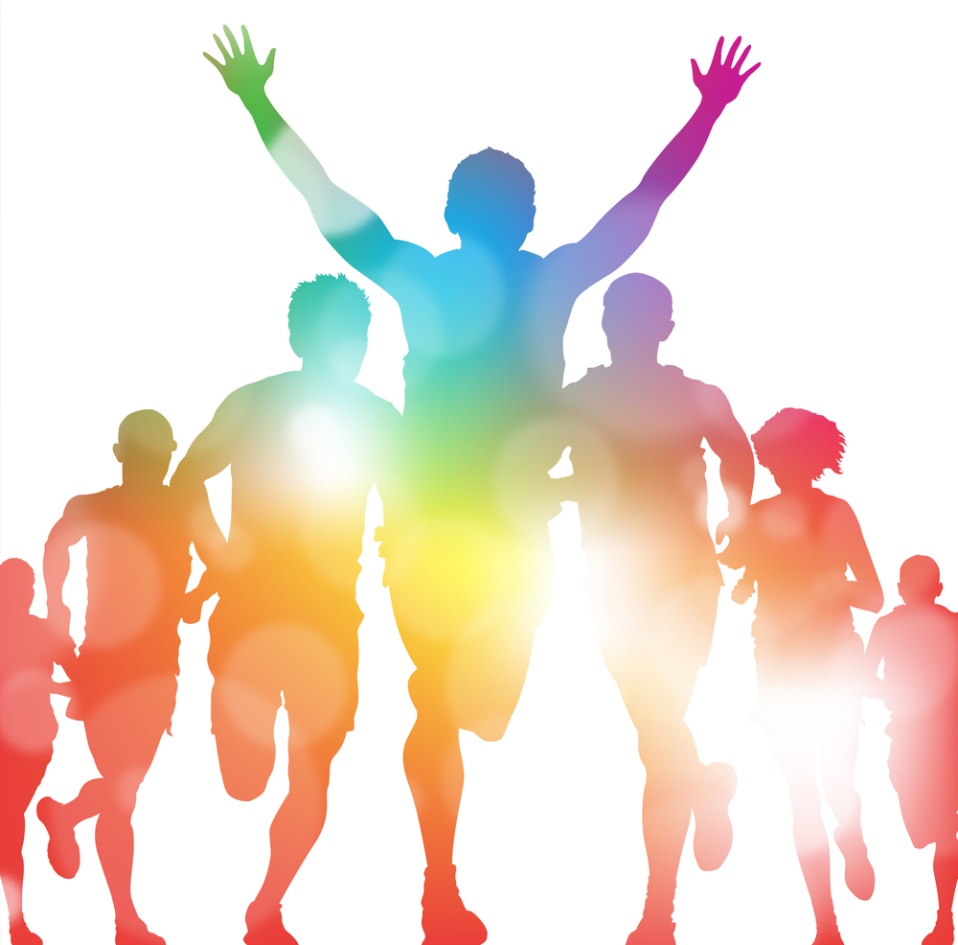 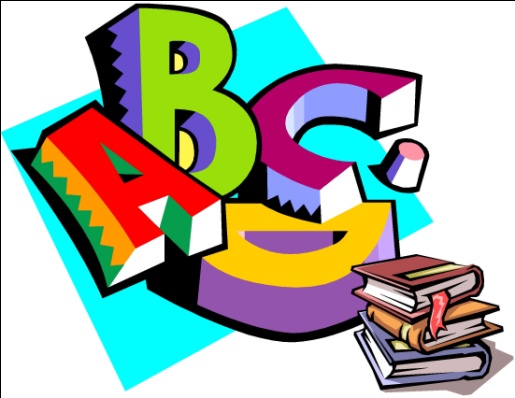 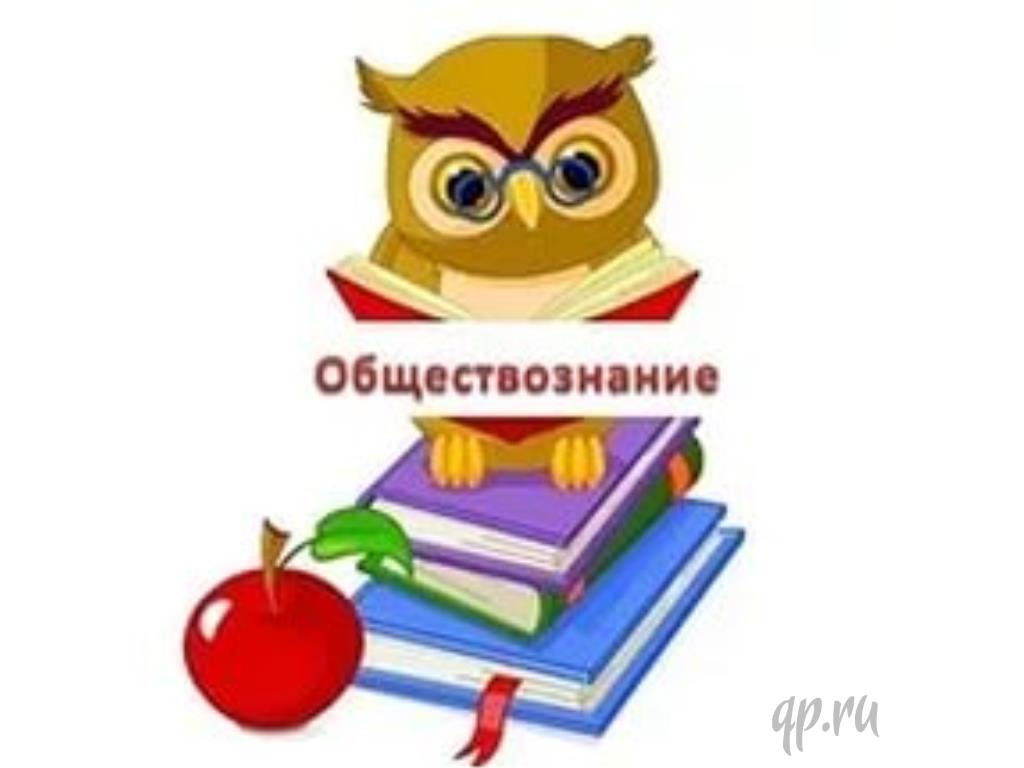 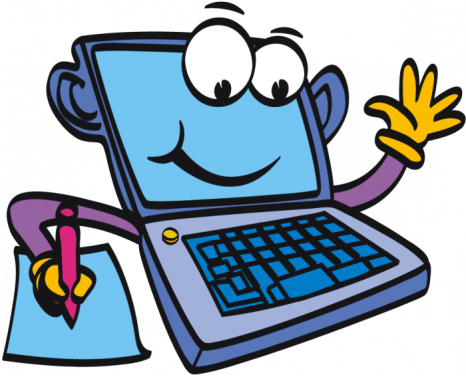 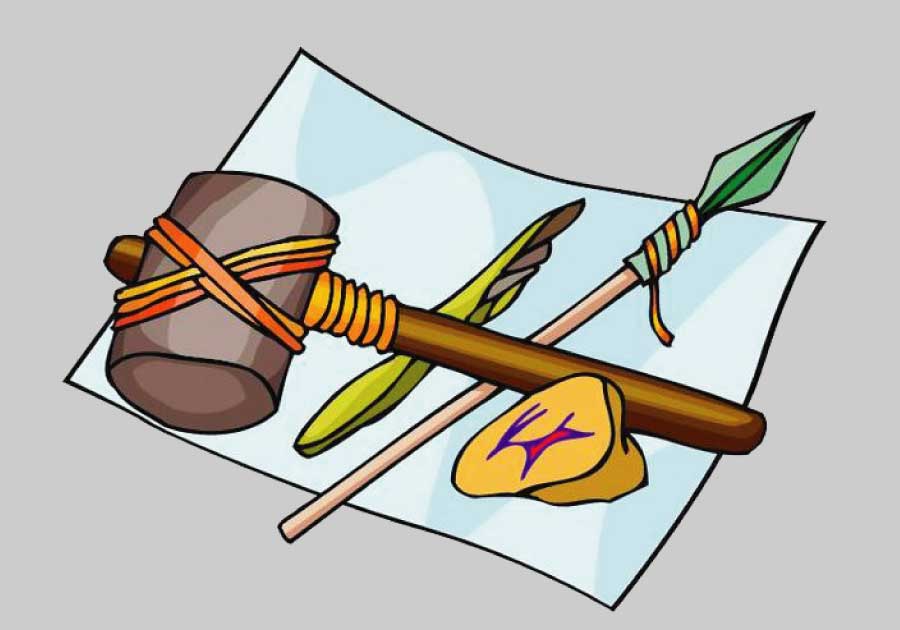 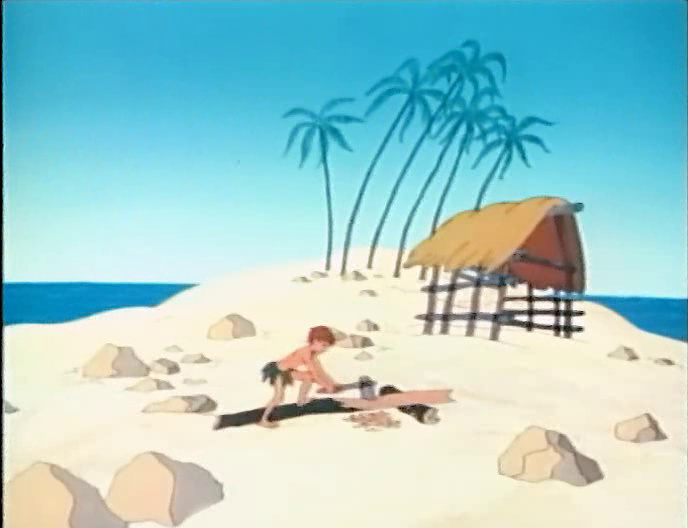 Остров  физической культуры и    английского языка
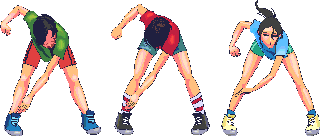 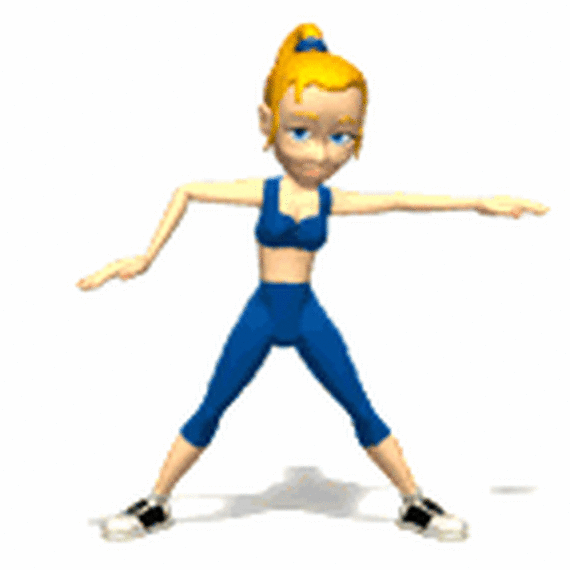 Становись! Stand up!
Рaвняйсь! Attention!
Смирно! Stand straight!
Преподаватель физической культуры совместно с преподавателем ин. языка 
проводят общую разминку на английском языке.
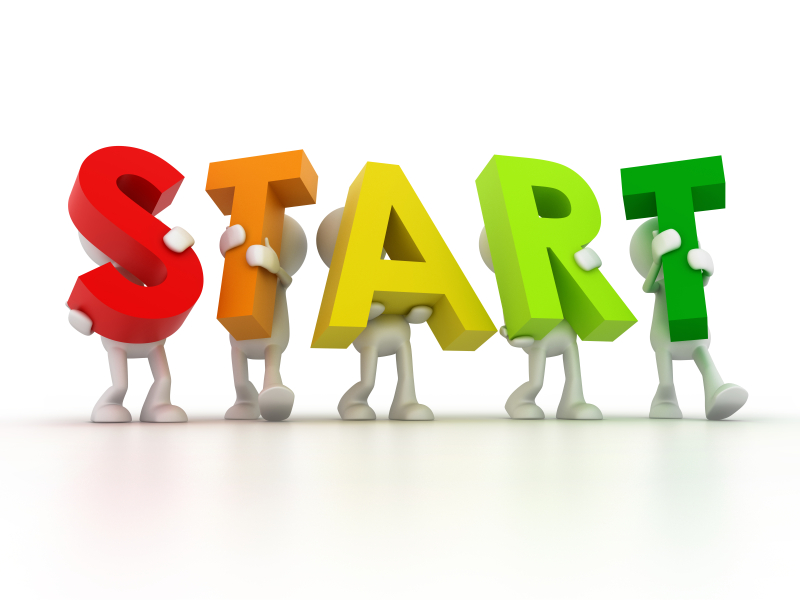 Каждая команда путешествует согласно маршрутной карты
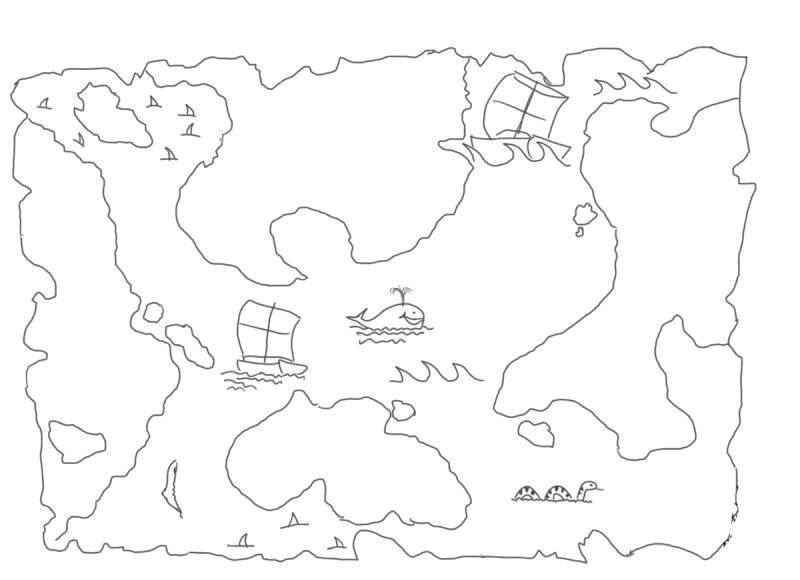 1 Остров 
Информатики и физической культуры
3 Остров 
Математики и физической культуры
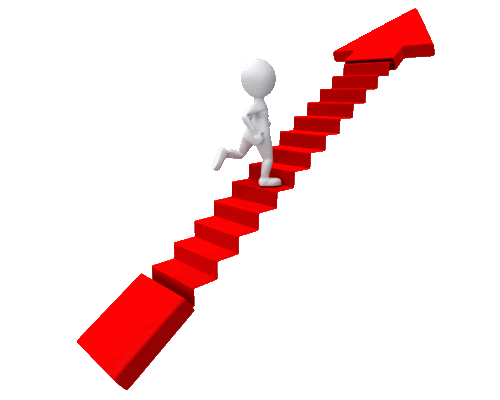 Остров истории, обществознания и физической культуры
Остров русского языка и литературы
Остров биологии
Остров химии и физической культуры
2 Остров физики и физической культуры
Остров ОБЖ
Остров физической культуры и  информатики
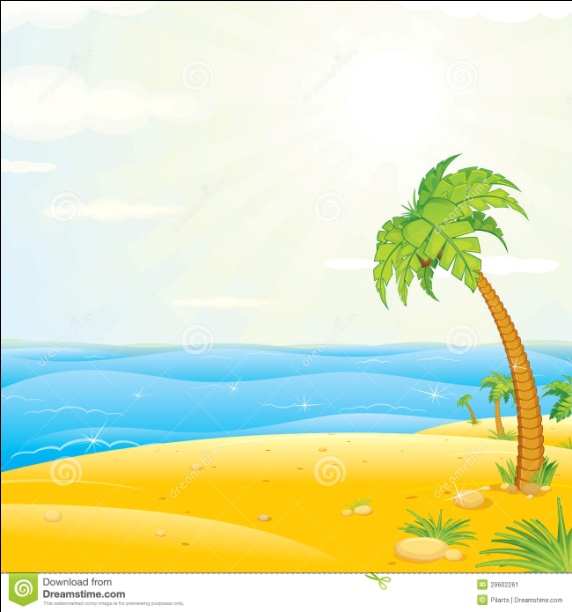 Оформляют презентацию на спортивную тему и отвечают на вопросы спортивной викторины, распечатывают ответы, презентацию сдают преподавателю информатики.
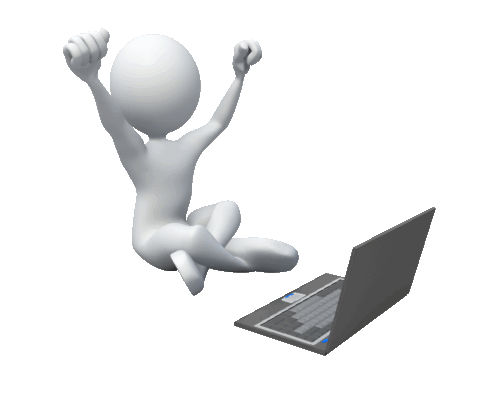 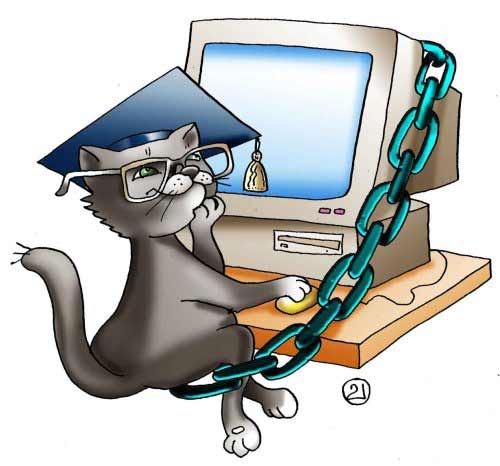 Остров физической культуры и физики
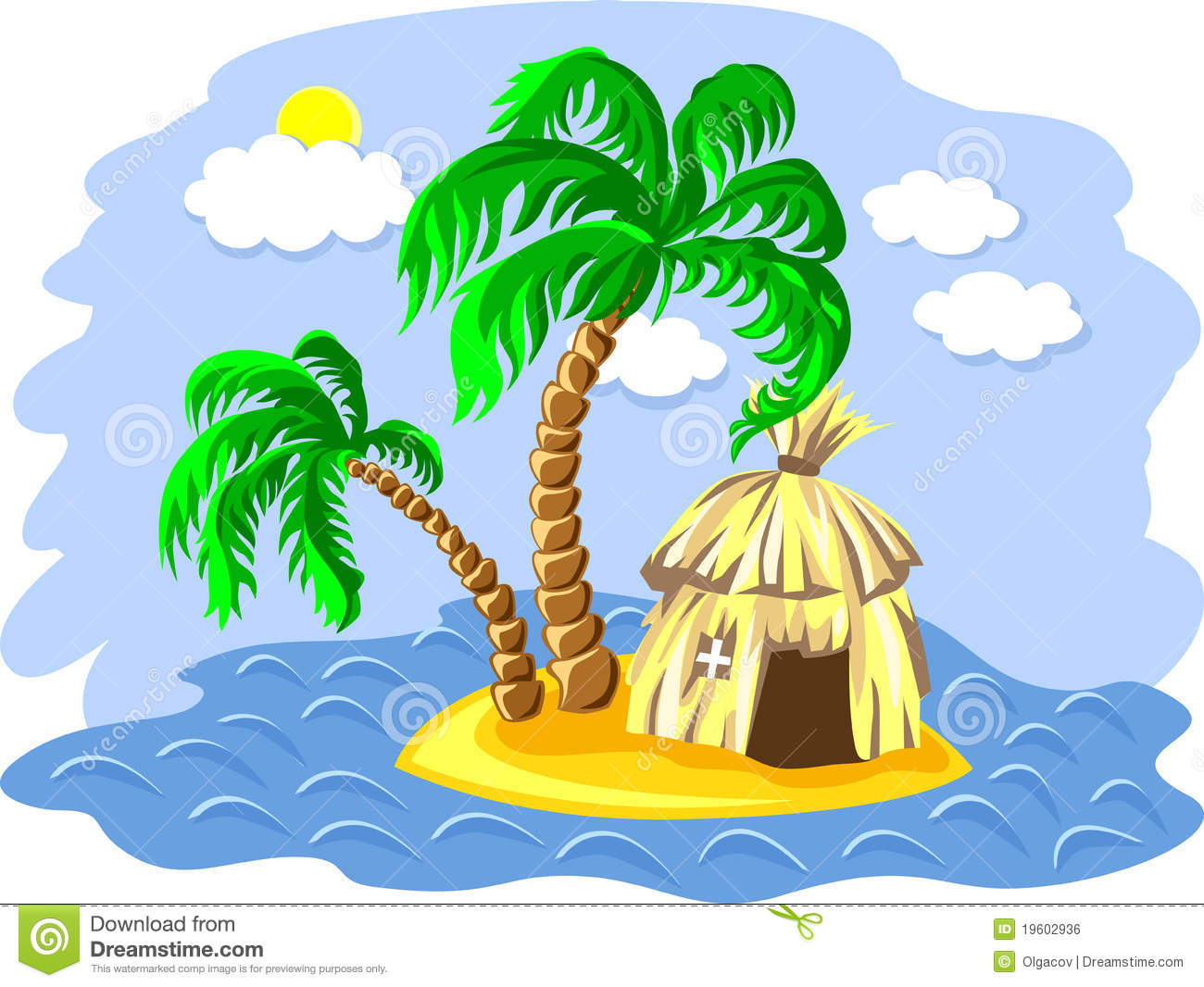 Задание № 1
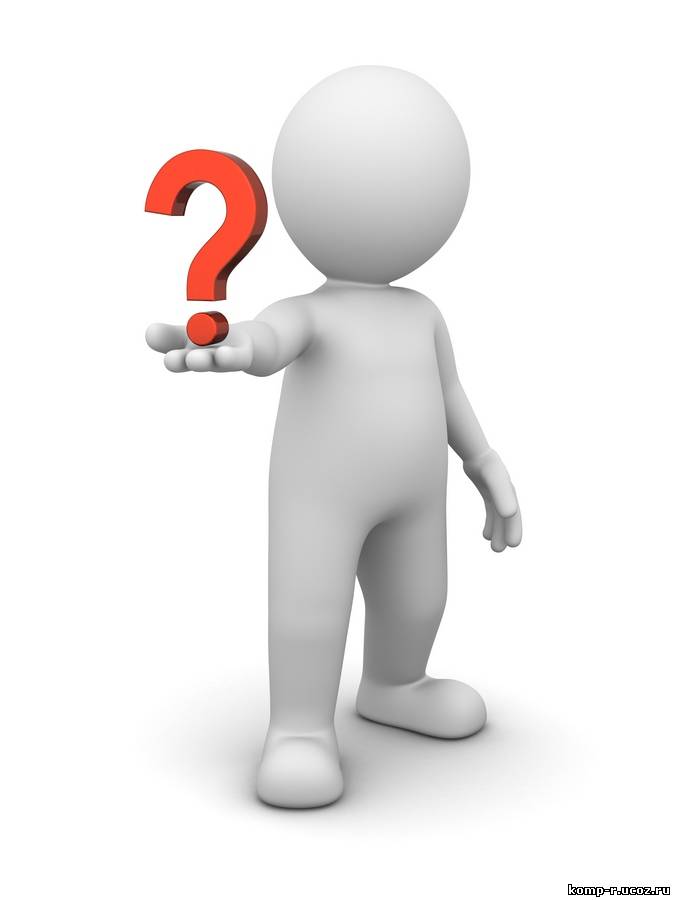 Определить мощность,   развиваемую  руками  при  лазании по  канату  и  подтягивании на  перекладине, если  масса  ученика – 60кг,  высота  каната- 5 метров,  время подъема – 15 секунд.
Мощность N=A/t, где А – работа, А=mgh.
Наш девиз: Век живи, век учись!
За спорт и математику держись!
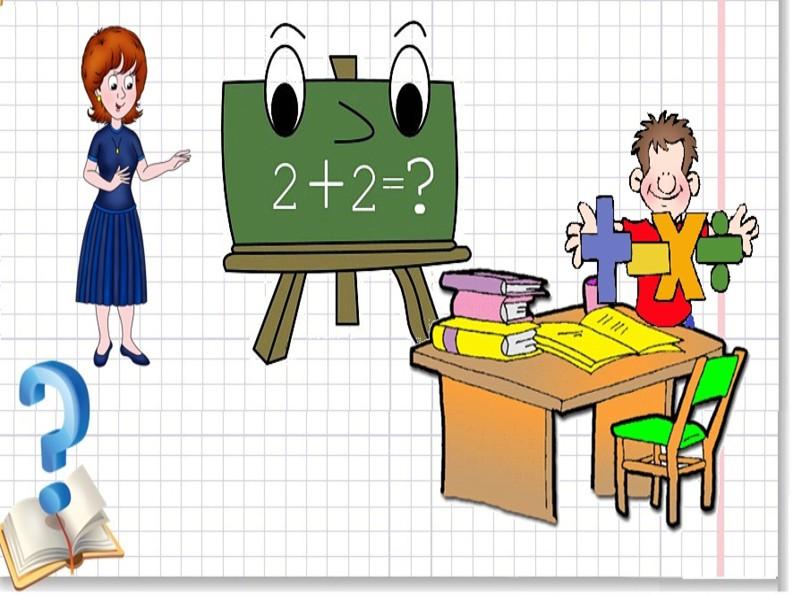 Решение задач на скорость
1.Мы находимся в спортивном зале, ширина которого 12 метров. Длина же в 2 раза больше. Сколько матов площадью 1 м2 необходимо, чтобы застелить весь зал?
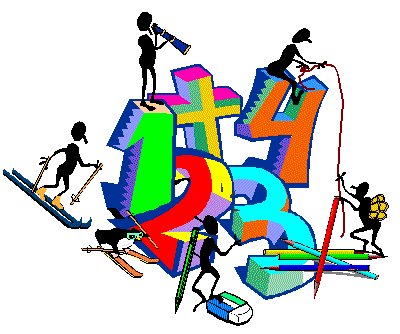 2.Для награждения победителей на стадион пригласили 2 команды волейбольные, 2 команды футбольные и 2 команды баскетбольные. Сколько медалей понадобиться, чтобы наградить каждого игрока?
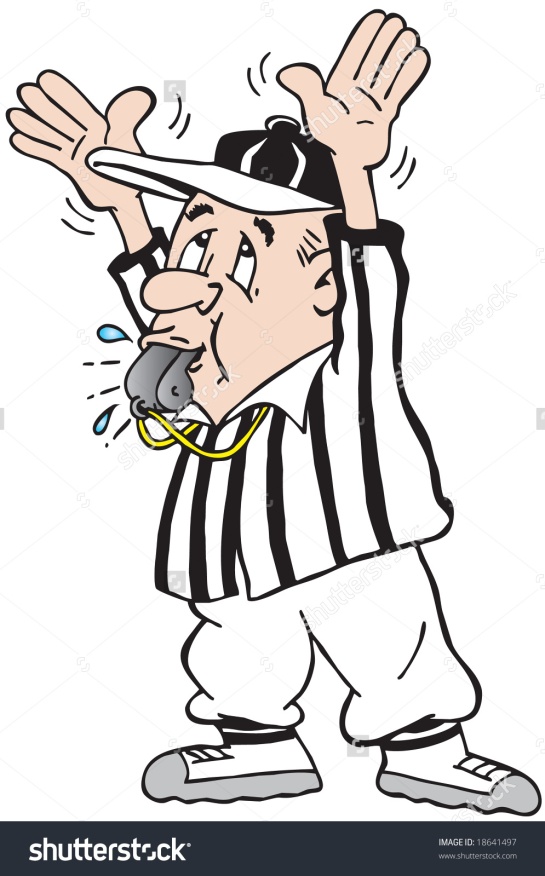 финиш
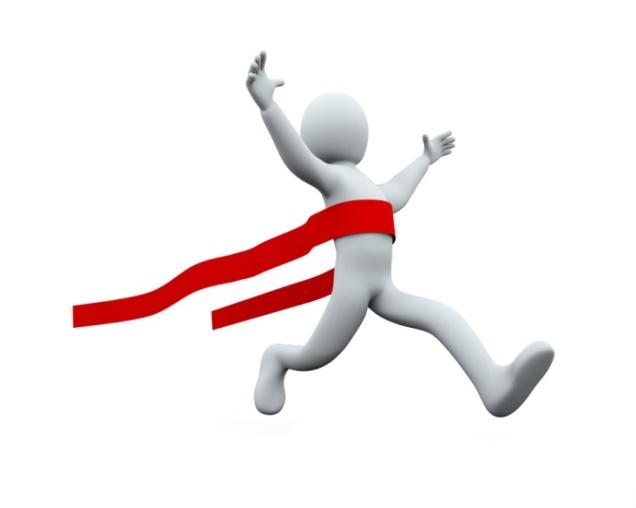 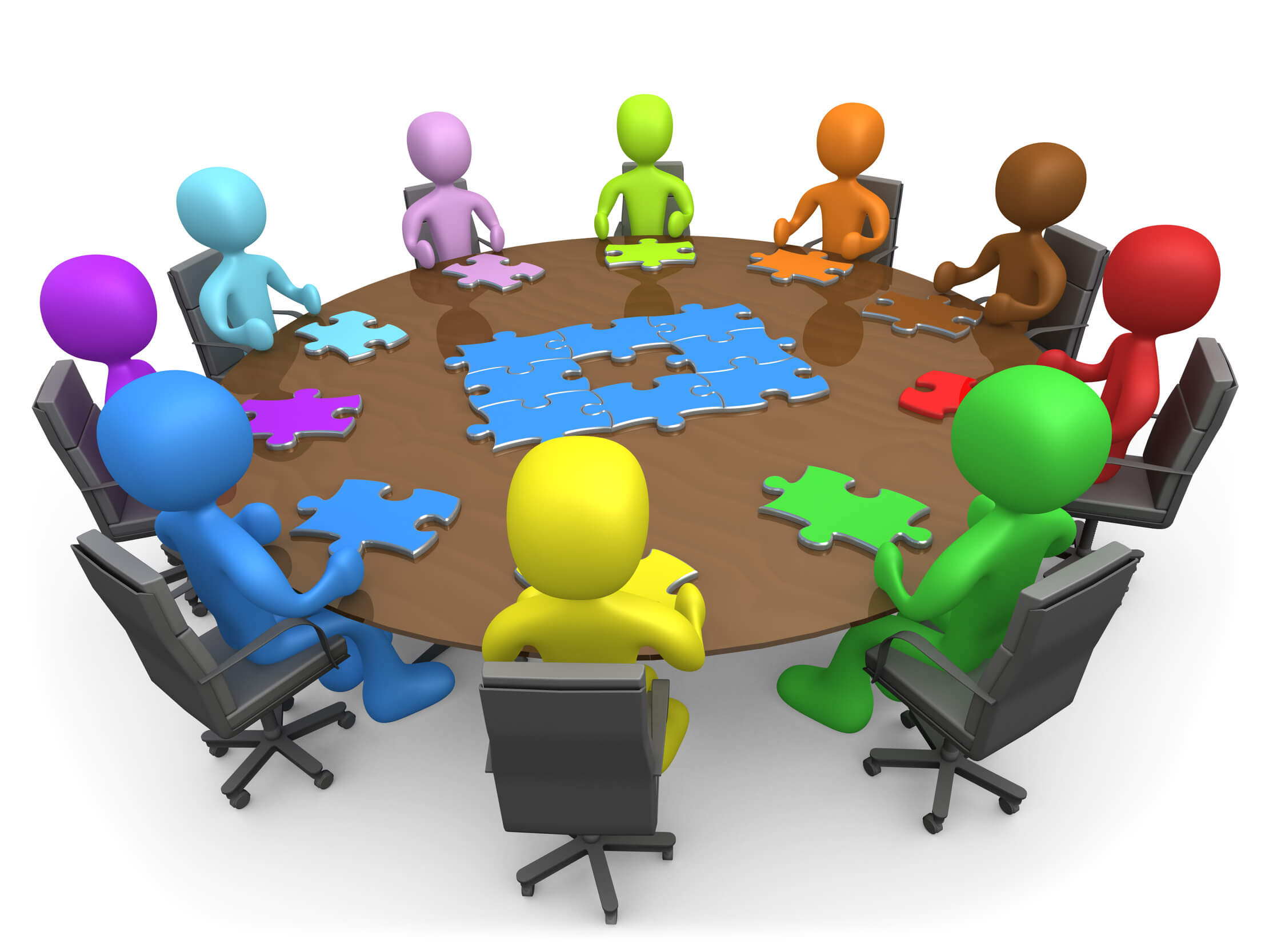 Жюри из состава преподавателей-предметников подводит итоги и определяет победителей Дня здоровья.